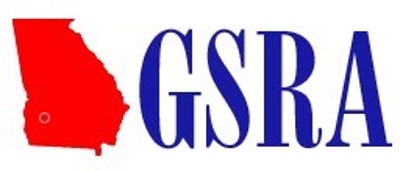 Georgia State Retirees Association
2022 GSRA Annual Meeting
Legislative Review
Chuck Freedman, GSRA Legislative Liaison
Session
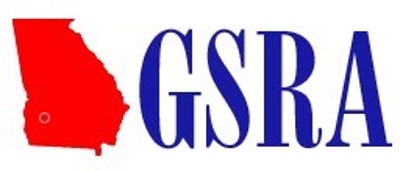 Session
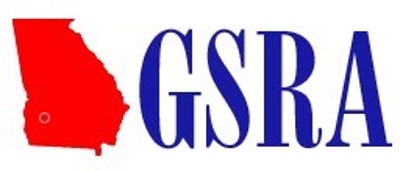 A VERY GOOD SESSION OVERALL.
FY 23 COLA OF 1.5% 
FORMULA ADOPTED BY ERS BOARD AS CALCULATED BY THE FORMULA CLEARLY DEMONSTRATED TO BE INADEQUATE. 
SB 167 (REPLACED BY SB 343).
SB 566  (ANTI-SURPRISE BILLING BILL) PASSED.
HB 1288 (TO ALLOW PRE-ASIGNMENT OF RETIREE BENEFITS TO FUNERAL HOMES) DEFEATED.
OBTAINED MORE LEGISLATIVE ALLIES.
SEE  https://gsra.memberclicks.net/assets/documents/Newsletter-March-2022-03-01-final.pdf
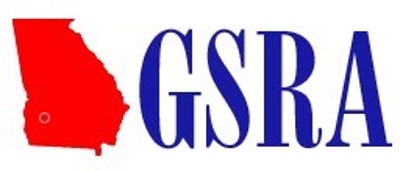 ERS BOARD
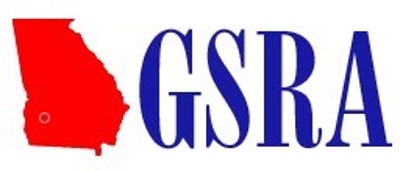 SUCCESSION OF BOARD MEMBERS
COLAS FORMULA AND AWARD 
SEE https://gsra.memberclicks.net/assets/documents/Newsletter-April-2022-04-01-final.pdf
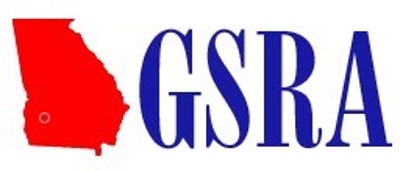 FUTURE COLAS
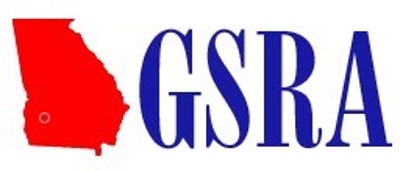 PRODUCTIVE MEETING WITH THREE KEY GOVERNOR'S STAFF.
SEE https://gsra.memberclicks.net/assets/documents/Newsletter-August-2022-08-01-final.pdf
VERY POSITIVE STATEMENTS FROM ABRAMS AND CARSON. 
SEE https://gsra.memberclicks.net/assets/documents/Newsletter-July-2022-07-01-final.pdf
VIDEOS FROM BOTH CANDIDATES.
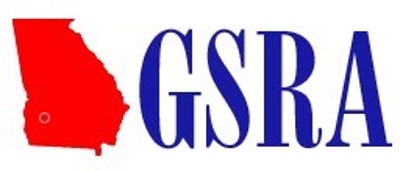 HEALTH INSURANCE
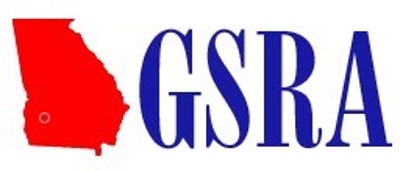 PRODUCTIVE MEETING WITH SHBP MANAGEMENT.
SHBP APPOINTED TWO OF OUR NOMINEES.
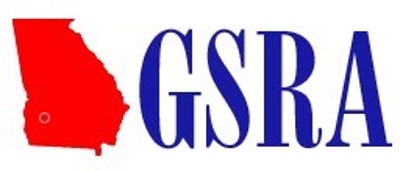 2023 LEGISLATIVE GOALS AND OBJECTIVES
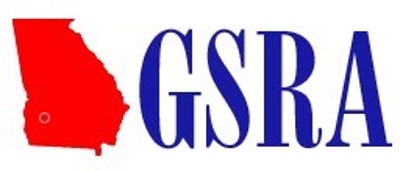 UPDATED, ADDED A COUPLE OF NEW GOALS 
SEE https://www.mygsra.com/legislative-goals